Regionalny Program Operacyjny Województwa Opolskiego 2014-2020
Etap Wdrażania Projektu
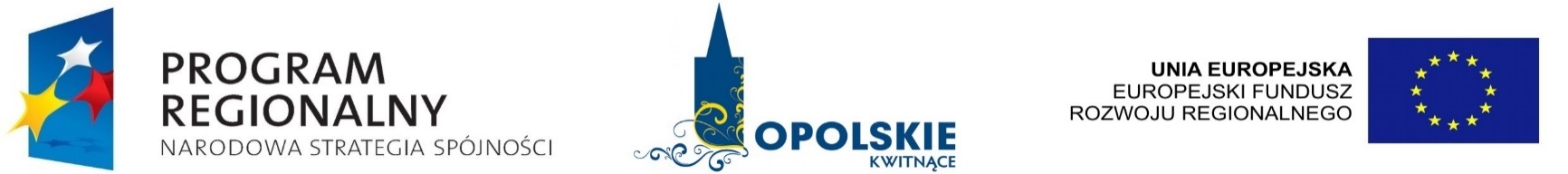 Wkład własny
W ramach RPO WO 2014-2020 konieczne jest wnoszenie wkładu własnego do wszystkich projektów zarówno z EFRR jak i EFS.
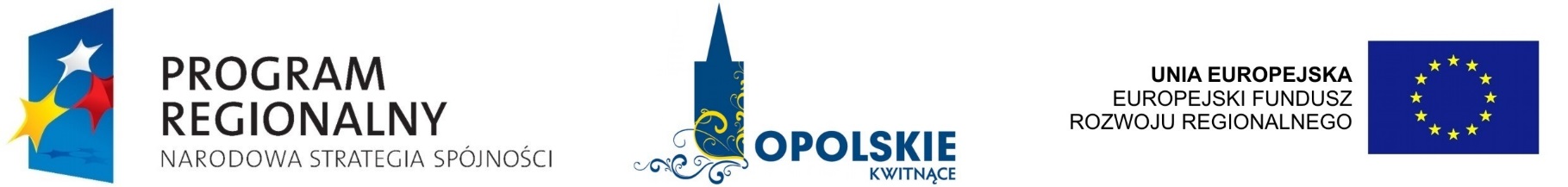 Szczegółowe zasady wnoszenia wkładu własnego są regulowane przez:

Krajowe wytyczne w zakresie kwalifikowalności wydatków w ramach                                          Europejskiego Funduszu Rozwoju Regionalnego, Europejskiego Funduszu Społecznego oraz                Funduszu Spójności na lata 2014-2020
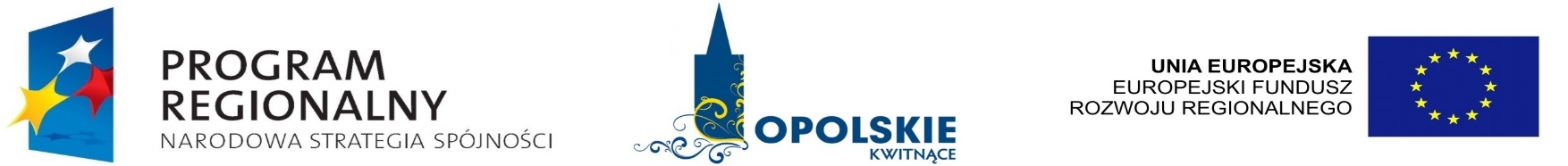 Beneficjenci mają możliwość zastosowanie szeregu różnych form wnoszenia wkładu własnego w postaci: 
finansowej
niepieniężnej
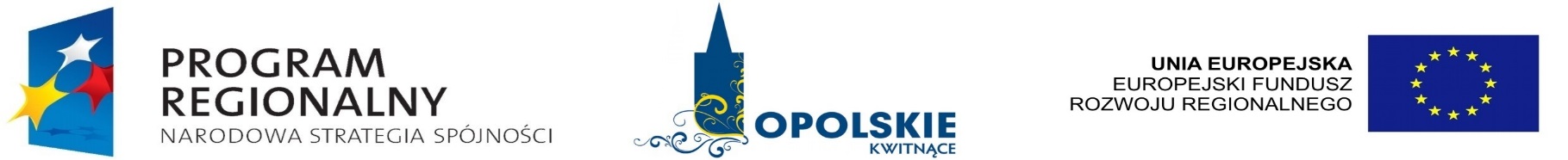 Wkład niepieniężny
Stanowi część lub całość wkładu własnego, wniesiony na rzecz projektu stanowi 
wydatek kwalifikowany.


To po stronie beneficjenta leży wybór, jaką formę wkładu własnego wniesie.
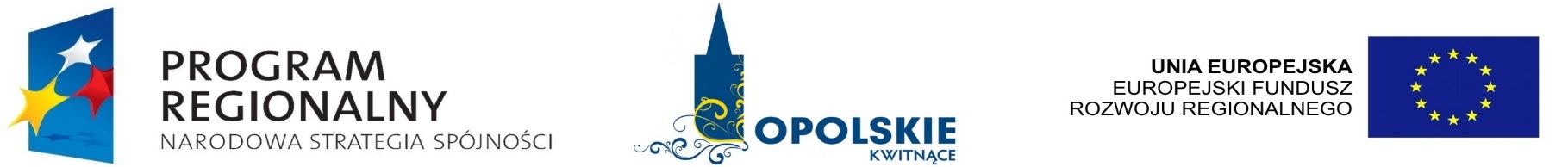 Wkład niepieniężny powinien być wnoszony przez beneficjenta ze składników jego majątku lub                       z majątku innych podmiotów, jeżeli możliwość taka wynika z przepisów prawa oraz zostanie to ujęte w zatwierdzonym wniosku o dofinansowanie,                        lub w postaci świadczeń wykonywanych przez wolontariuszy.
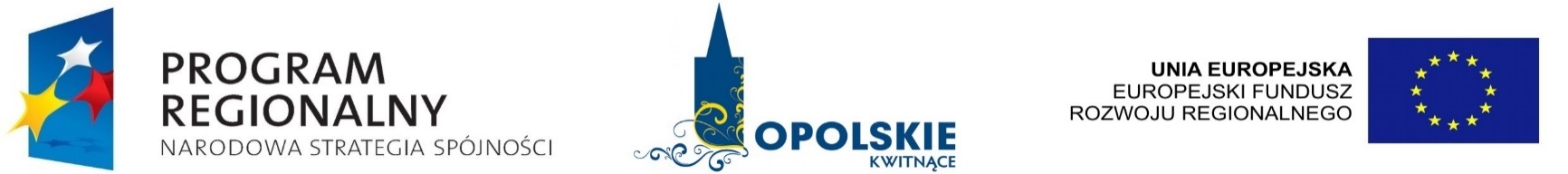 Wkład własny w formie niepieniężnej może być wnoszony poprzez:

udostępnianie  budynków/pomieszczeń;
udostępnianie  urządzeń;
udostępnianie materiałów;
wartości niematerialnych i prawnych;
ekspertyz;
świadczeń wykonywanych przez wolontariuszy.
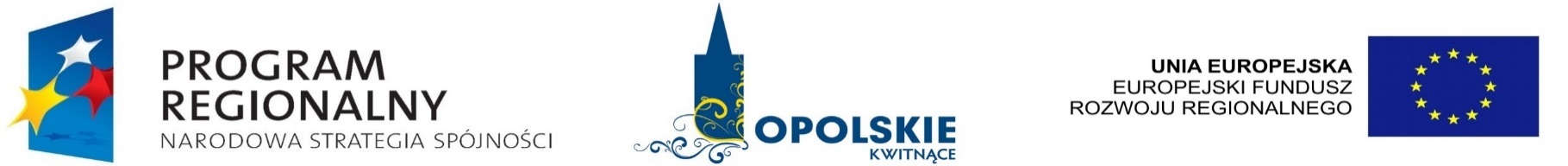 Przykładowa metodologia wyliczania wkładu własnego
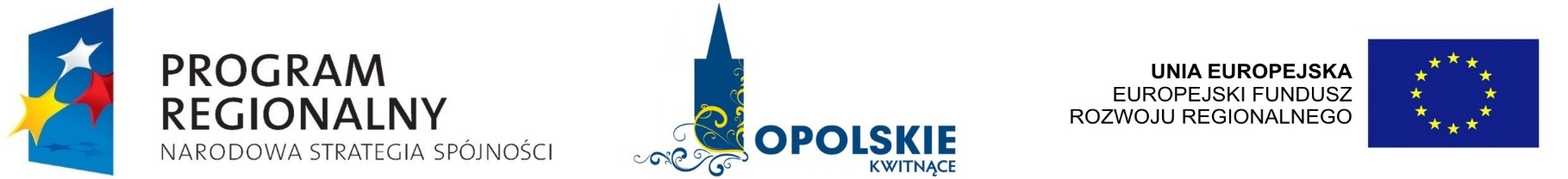 Przykład 1. Wyliczenie wkładu własnego wniesionego w formie wolontariatu
Wolontariusz musi być świadomy charakteru swojego udziału w realizacji projektu; 
Należy zdefiniować rodzaj wykonywanej przez wolontariusza nieodpłatnej pracy (stanowisko w projekcie),
W ramach wolontariatu nie może być wykonywana nieodpłatnie praca dotycząca zadań, które są realizowane przez personel projektu dofinansowywany w ramach projektu,
Wartość wkładu niepieniężnego  określa się z uwzględnieniem  ilości czasu poświęconego na jej wykonanie (np. karta czasu pracy ze szczegółowym opisem wykonanych zadań)
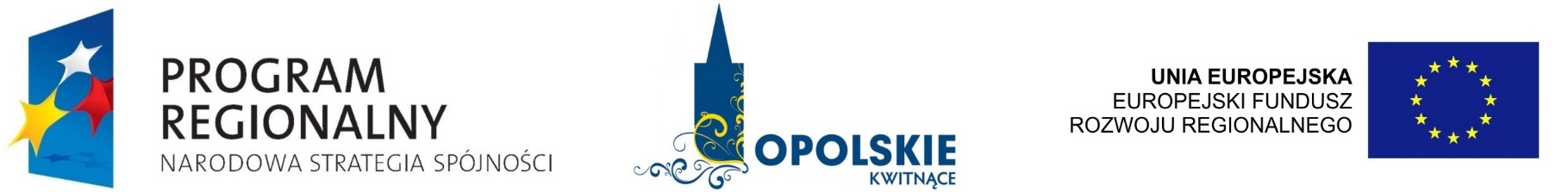 Praca wolontariusza powinna zostać wyliczona do projektu na podstawie średniej wysokości wynagrodzenia za dany rodzaj pracy obowiązującej u danego pracodawcy lub w danym regionie (np. na podstawie danych GUS), lub płacy minimalnej określonej na podstawie obowiązujących przepisów,                           w zależności od zapisów wniosku o dofinansowanie.
Wycena nieodpłatnej, dobrowolnej pracy może uwzględniać wszystkie koszty, które zostałyby poniesione w przypadku jej odpłatnego świadczenia.
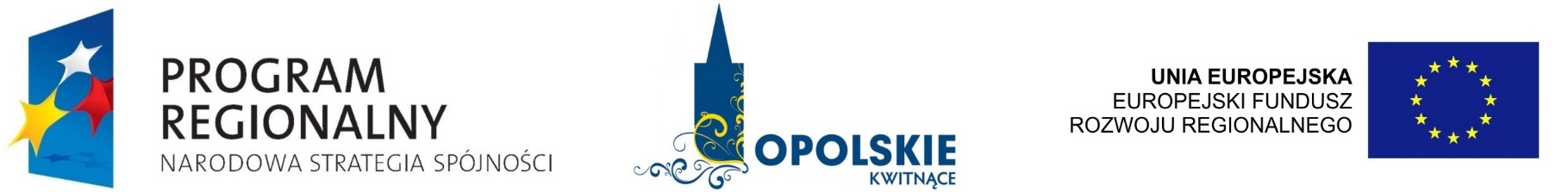 Przykład 2. Wyliczenie wkładu własnego wniesionego w formie pomieszczeń.
Wartość wyceniamy jako koszt eksploatacji/utrzymania danego metrażu.Wyliczenie miesięcznego kosztu przypadającego na salę szkoleniową
(A÷B) x C = D
A - miesięczny koszt użytkowy całego lokalu;
B - powierzchnia całego lokalu;
C – powierzchnia Sali szkoleniowej;
D – miesięczny koszt przypadający na salę szkoleniową
(D÷E) x F = G
E – liczba godzin roboczych przypadających w danym miesiącu;
F – liczba godzin, w których faktycznie była wykorzystywana sala szkoleniowa;
G – koszt udostępnienia sali szkoleniowej
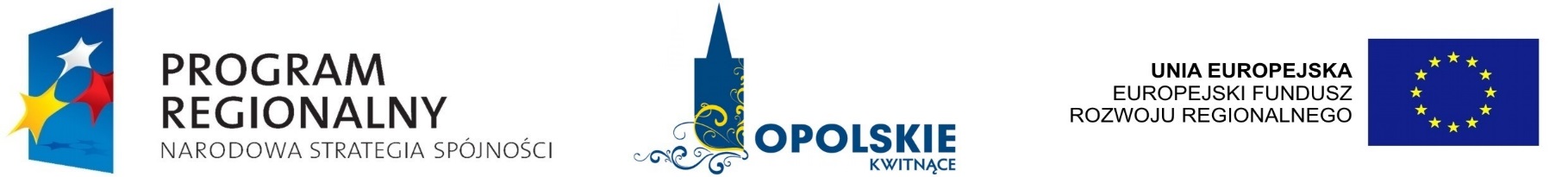 Opis:
Sala szkoleniowa, której powierzchnia wynosi 30 m2 znajdującej się w pomieszczeniach beneficjenta, których łączna powierzchnia wynosi 220m2, została udostępniona na potrzeby projektu. 
Miesięczny koszt użytkowy całego lokalu wyniósł 8.500,00 zł. 
Miesięczny koszt przypadający na salę szkoleniową obliczamy: 
(8.500,00 ÷ 220) x 30 =1.159,09 zł
Uwzględniając, że liczba godzin w danym miesiącu wyniosła 160, a sala wykorzystywana była na potrzeby projektu przez 60 godzin, koszt udostępnienia sali wynosi:
(1.159,09 ÷ 160) x 60 = 434,66 zł
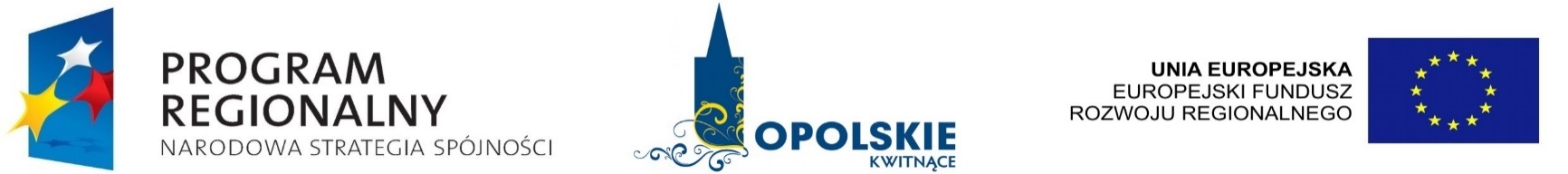 Dziękuję za uwagę
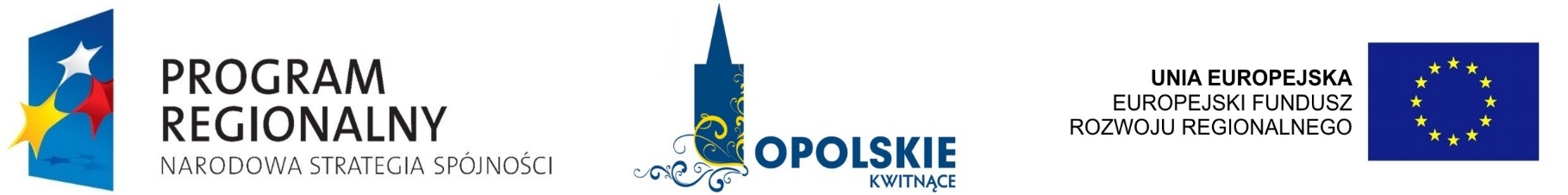